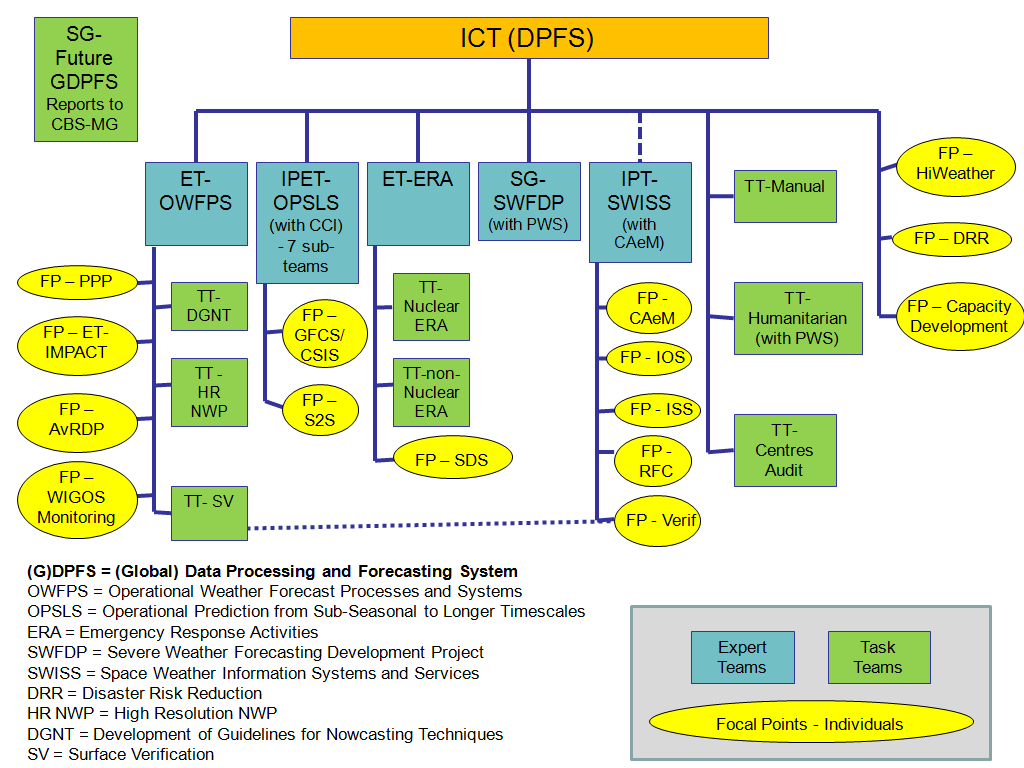 WWRP at a glance
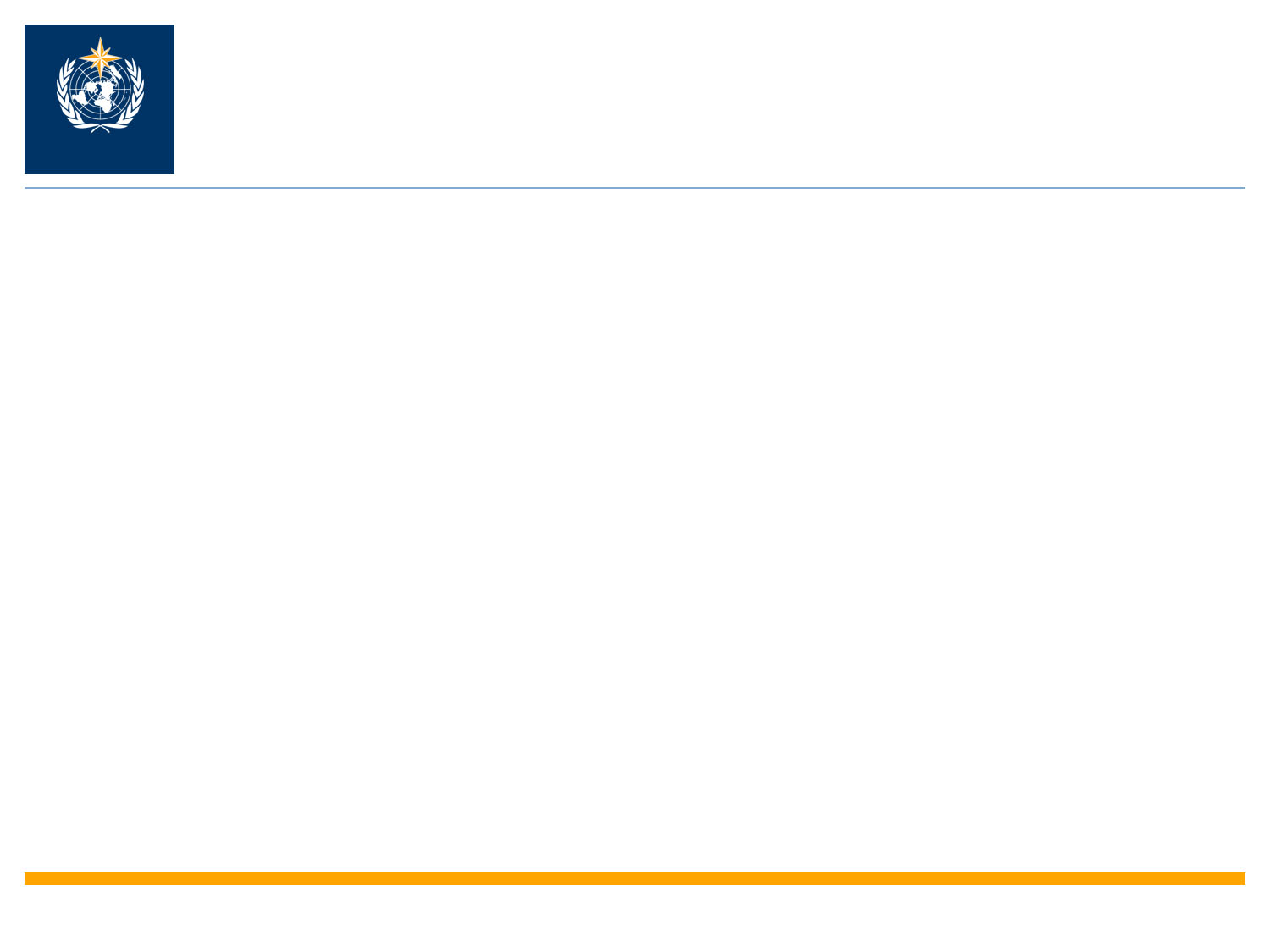 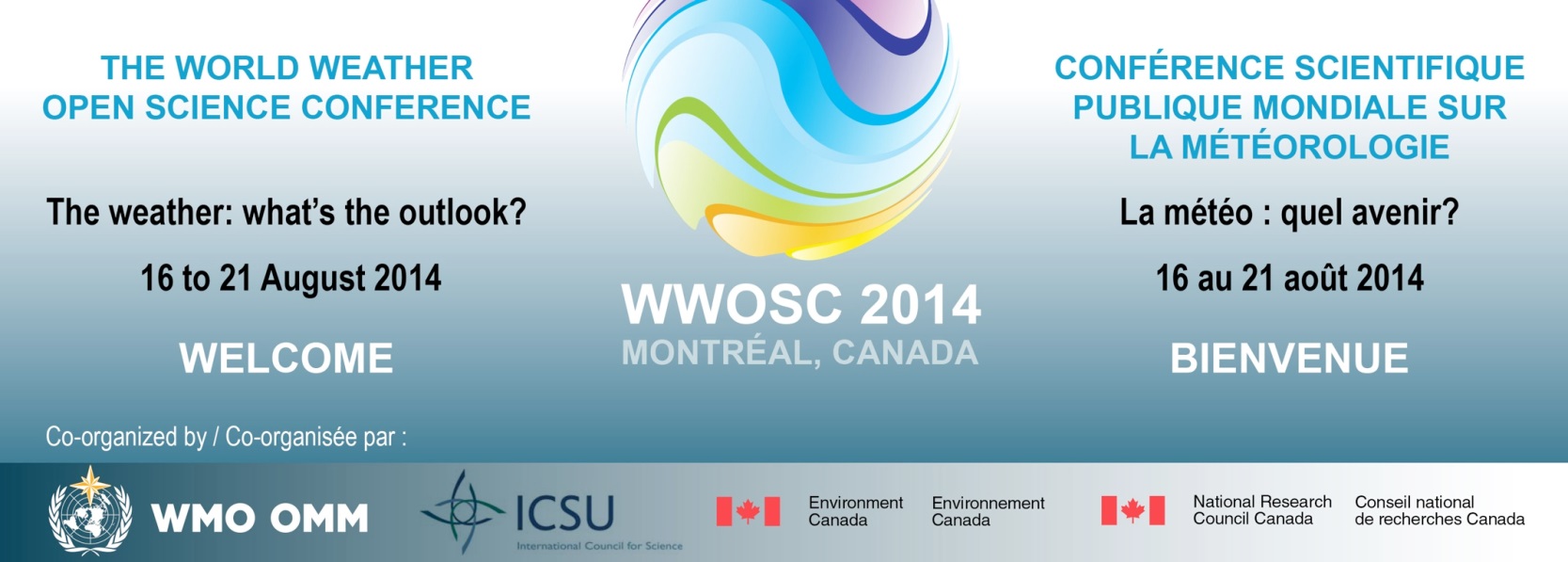 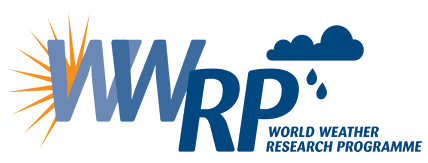 WWRP a seamless programme
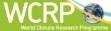 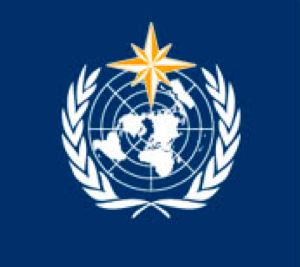 Challenges           Projects        Working Groups
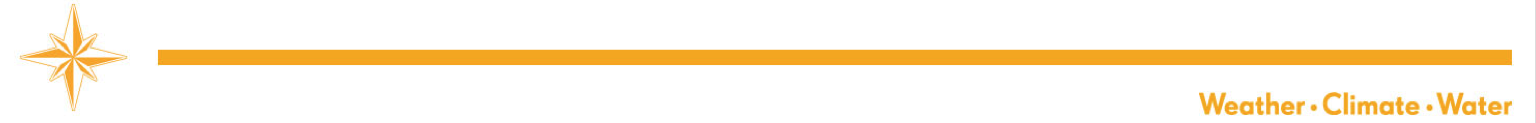 2
Technical Commission for Atmospheric Science
2
[Speaker Notes: Here a brief overview of the new WWRP structure. The four challenges, the three legacy projects, Sub-seasonal to Seasonal, a joint WCRP WWRP initiative, Polar Prediction in collaboration with WCRP and High Impact Weather.
Finally the working groups and their main topics.]